Анкетирование учащихся
«Мои отношения с родителями»
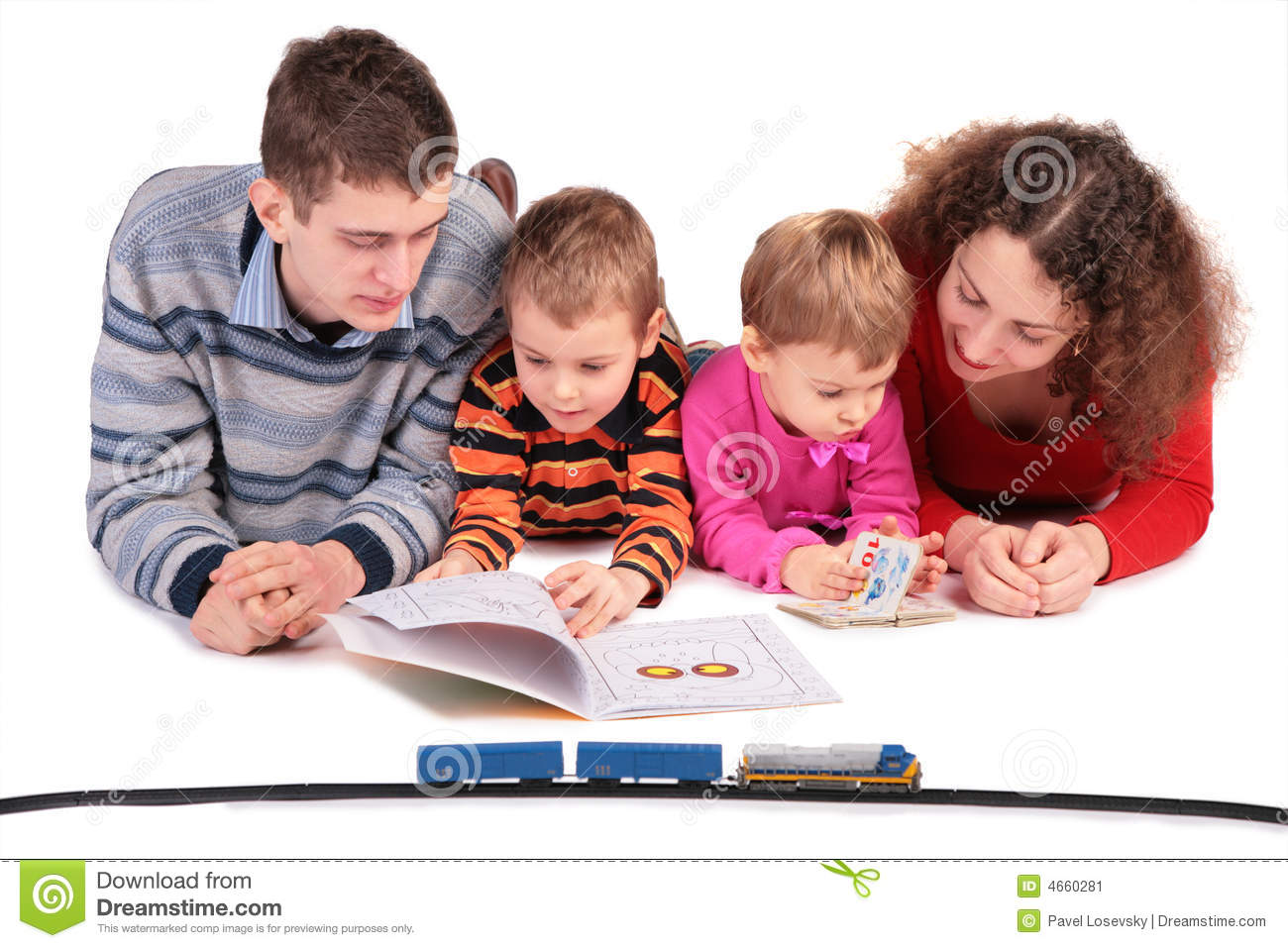 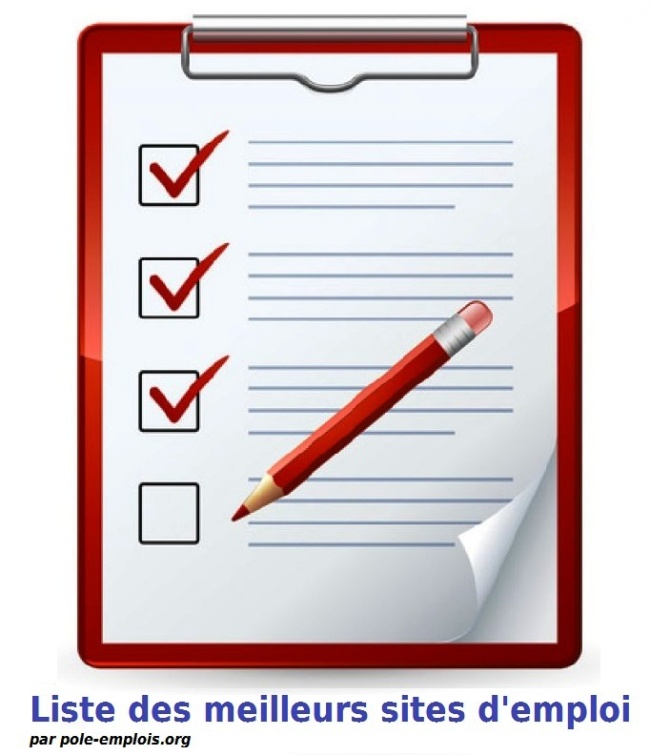 1. Твои родители тебя понимают?
2. Говоришь ли ты с родителями о своих проблемах?
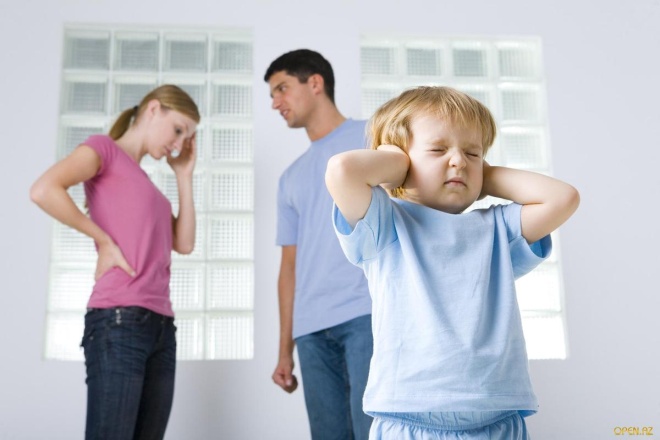 3. Интересуешься ли ты работой своих родителей?
4. Знают ли родители твоих друзей?
5. Есть ли у тебя общие занятия, увлечения с родителями?
6. Участвуешь ли ты в подготовке к семейным праздникам?
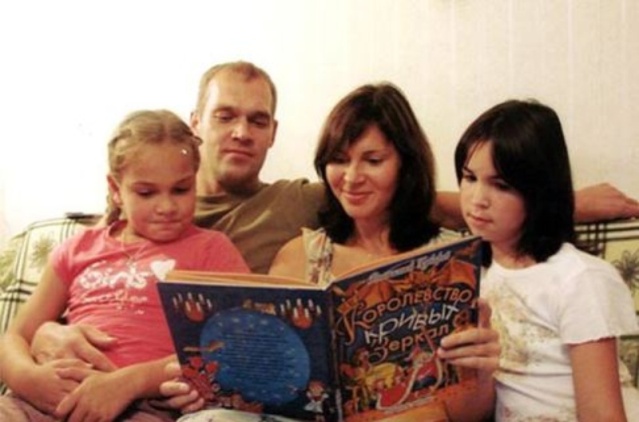 7. Есть ли у тебя секреты от твоей семьи?
8. Хочешь ли ты, чтобы твоя будущая семья была похожа на твою сегодняшнюю семью?